Save a copy
Lesson 2: Programming sprites
Year 3 – Programming – Sequencing sounds
[Speaker Notes: Last updated: 01-07-20

This resource is available online at ncce.io/pg3a-2-s. Resources are updated regularly — please check that you are using the latest version.

This resource is licensed under the Open Government Licence, version 3. For more information on this licence, see ncce.io/ogl.]
Objectives
Lesson 2: Programming sprites
To identify that commands have an outcome

I can identify that each sprite is controlled by the commands I choose
I can choose a word which describes an on-screen action for my design
I can create a program following a design
2
Introduction
What’s happening in this project?
Use the blocks below to write down what you think each sprite is doing.
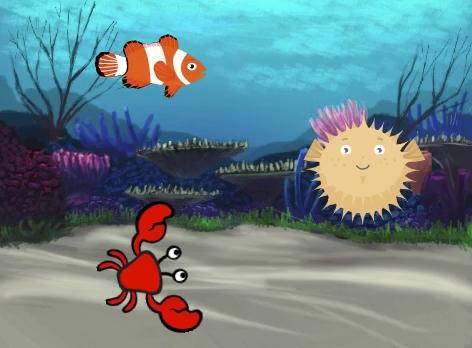 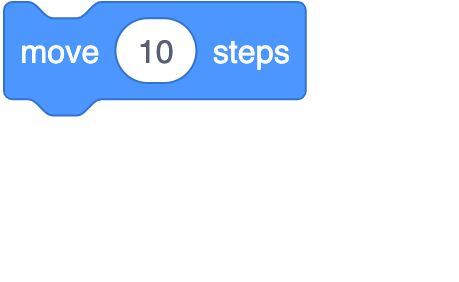 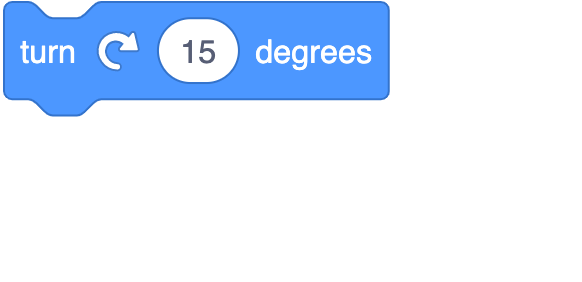 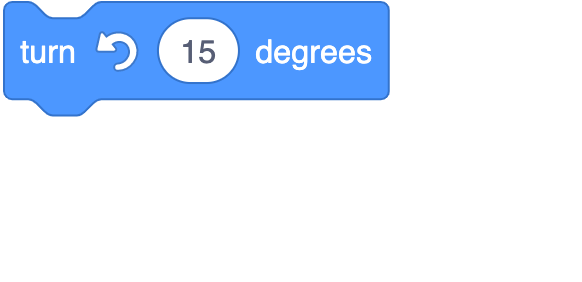 3
Introduction
Answers
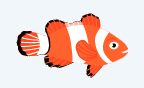 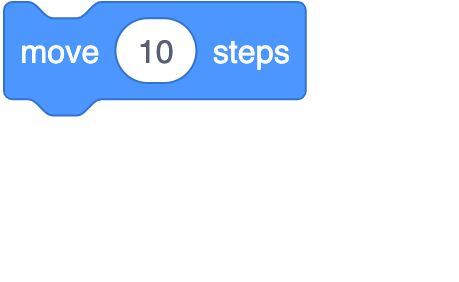 Fish
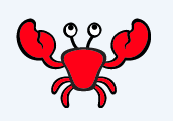 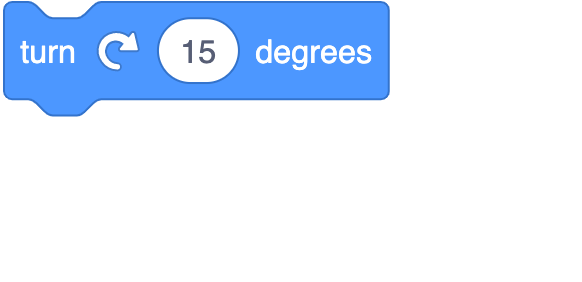 Crab
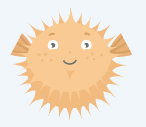 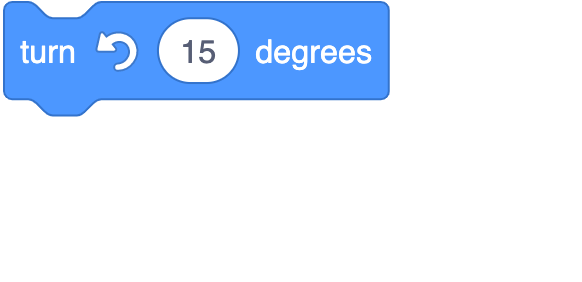 Pufferfish
4
Activity 1
Adding a sprite
Click on the ‘Choose a Sprite’ button

Click on the sprite you want to choose
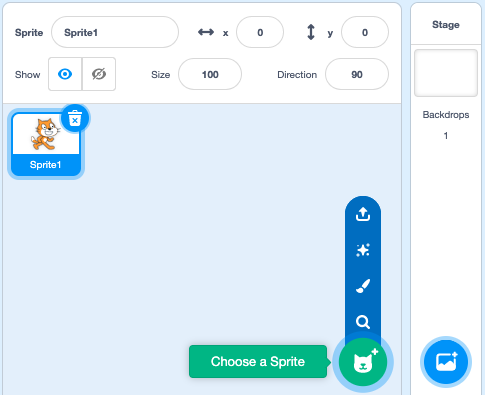 5
Activity 1
Designing your project
Which motion blocks will you use for each sprite?
Choose one motion blocks for each sprite:
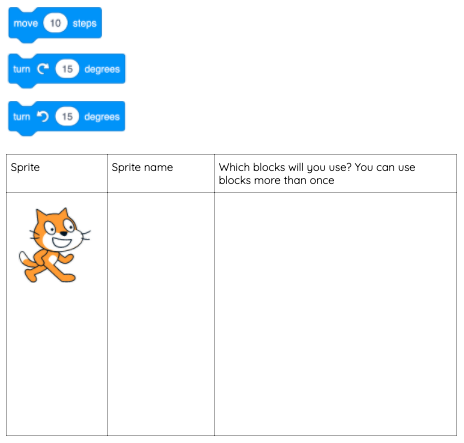 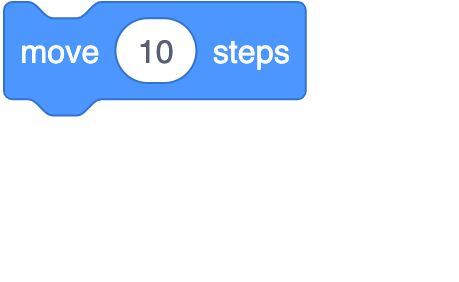 Cat
Turn 15 degrees  ↺
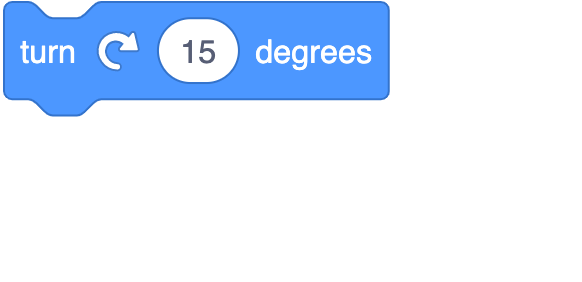 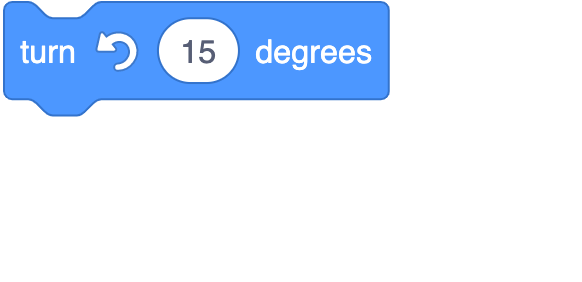 6
Activity 1
Plan your own movement
Use the same blocks to plan your own movement (one block per sprite). 




Describe what you think your sprite will do.
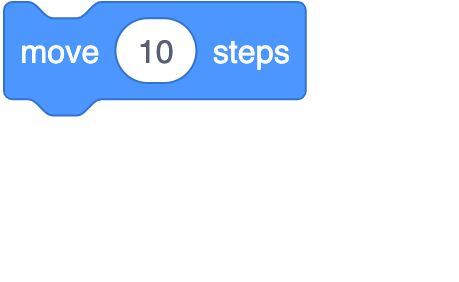 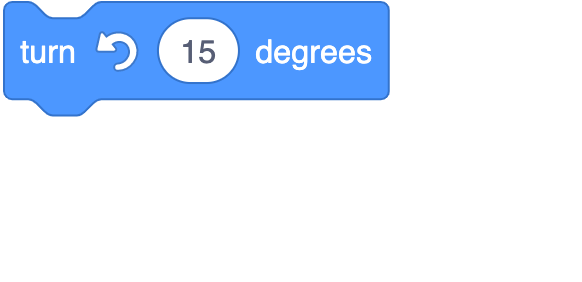 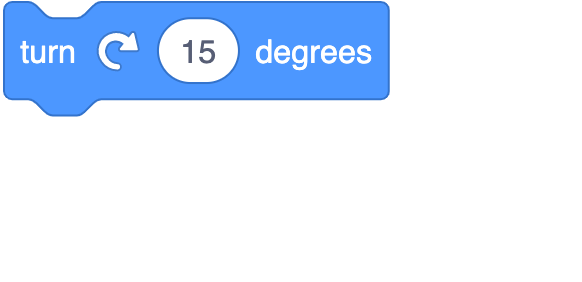 7
Activity 1
Now code your project
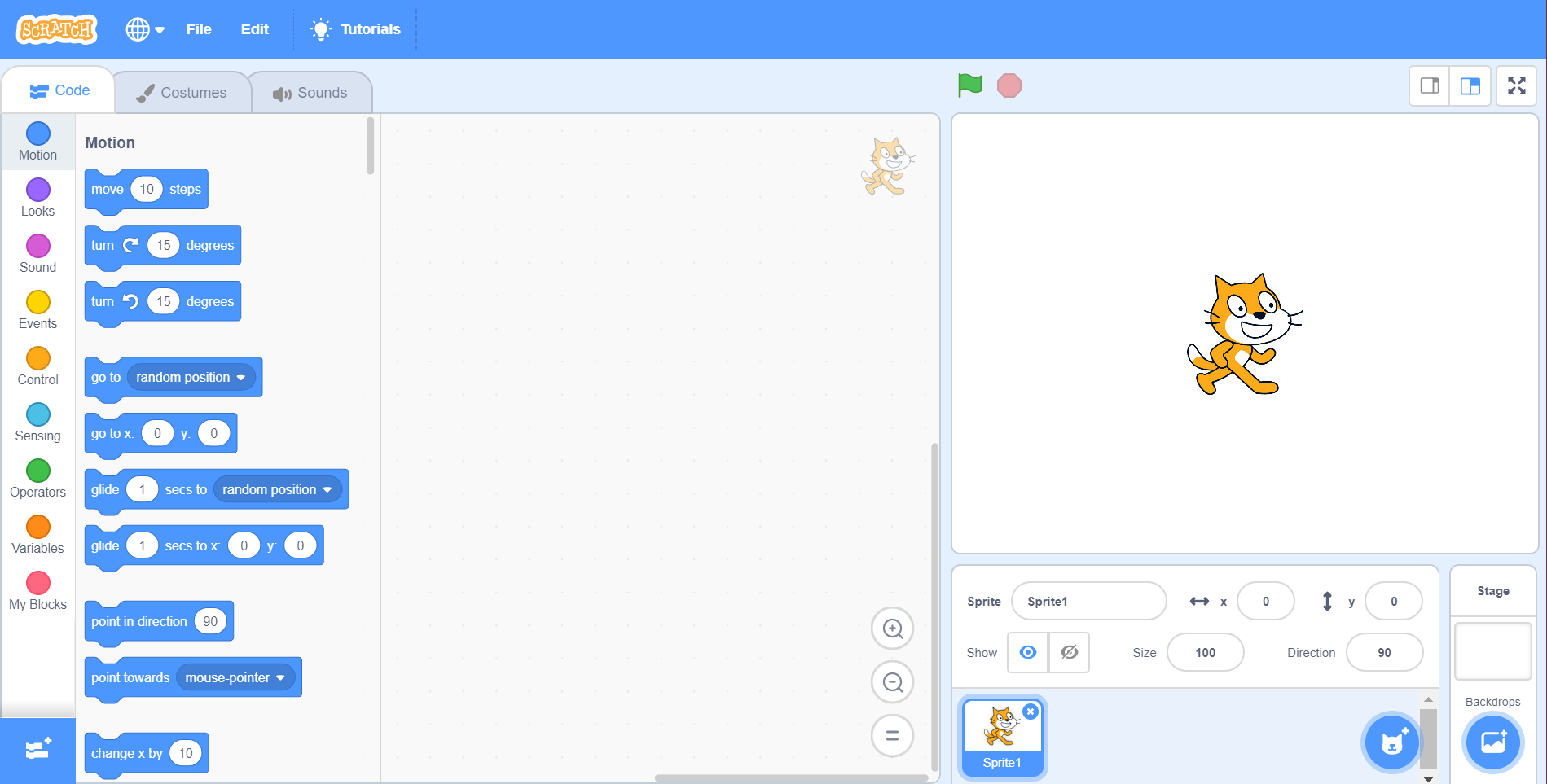 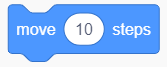 Click on your blocks to run the code. Did the sprite do what you wanted?
8
Activity 2
Moving more than one sprite
Delete Scratch the cat
Add three new sprites (hint: they are all animals)
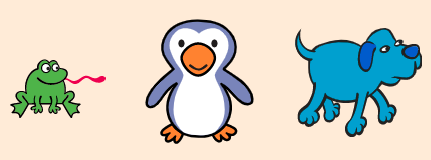 9
Activity 2A
Adding motion to multiple sprites
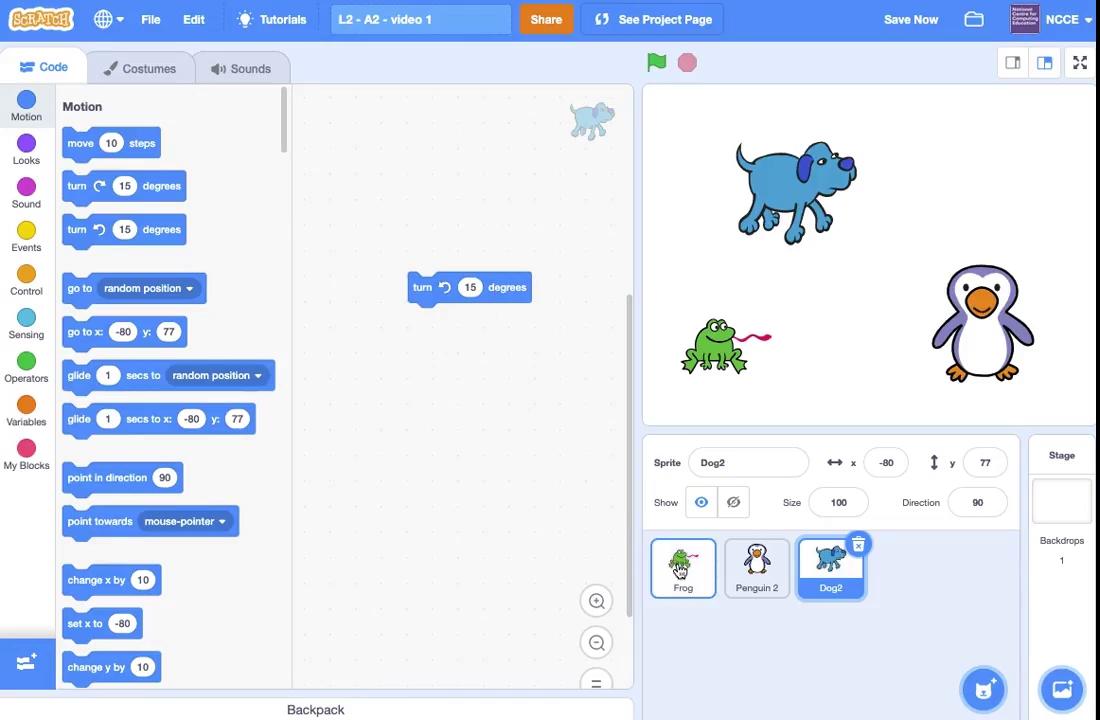 10
Activity 2
Follow this program design
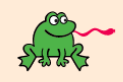 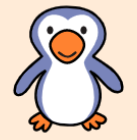 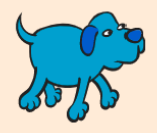 11
Activity 2
Exploratory task
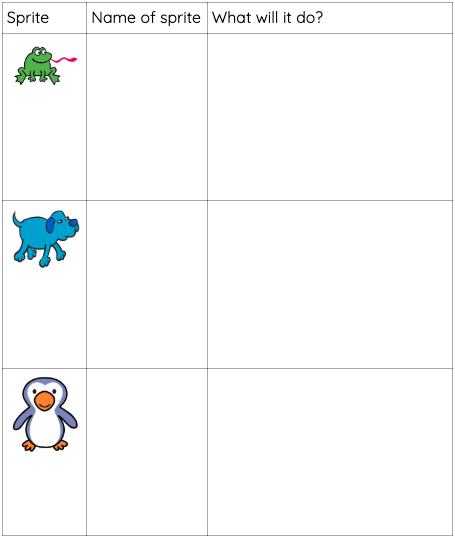 Plan your own movement for these three sprites and code it!
12
Activity 3
Exploring more motion blocks
Try these blocks. 
How are they different to the blocks you have already used?
What happens if you change the numbers within the blocks?
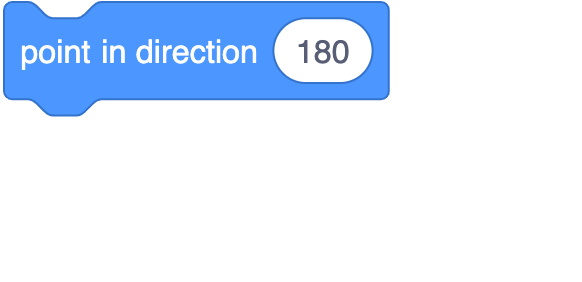 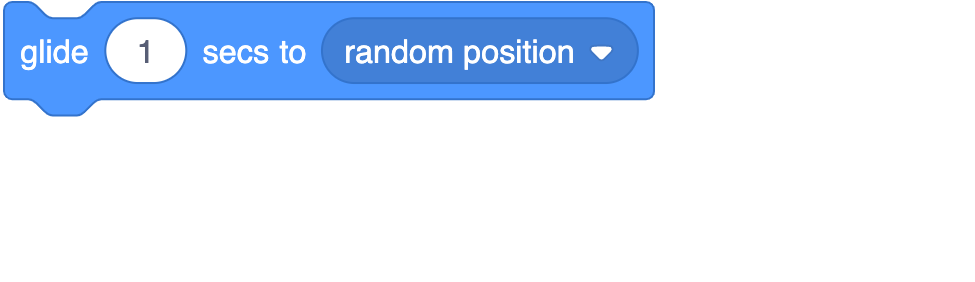 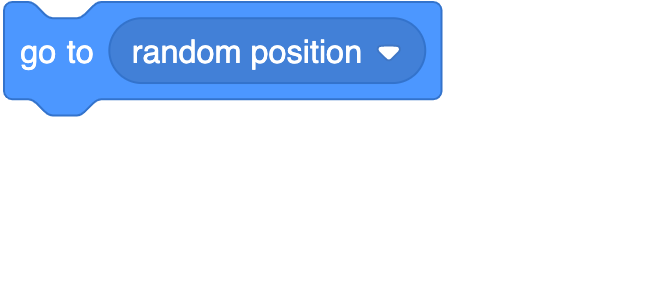 13
Activity 3
Match the blocks to the outcome
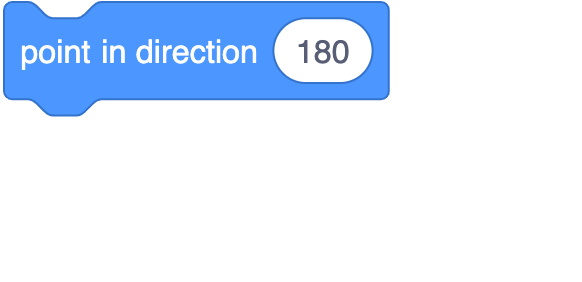 Sprite moves slowly to another part of the stage

Sprite points downwards

Sprite moves suddenly to another part of the stage
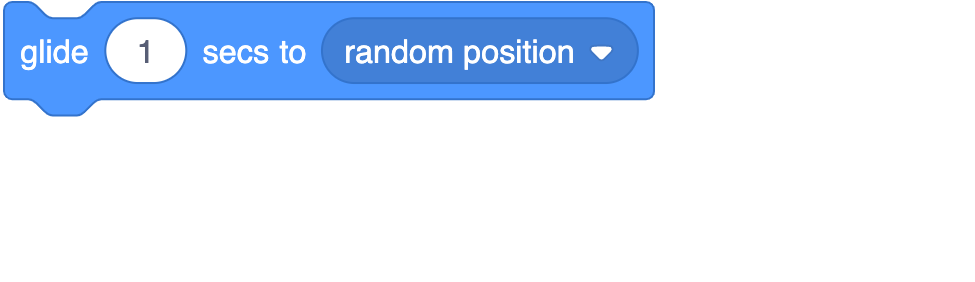 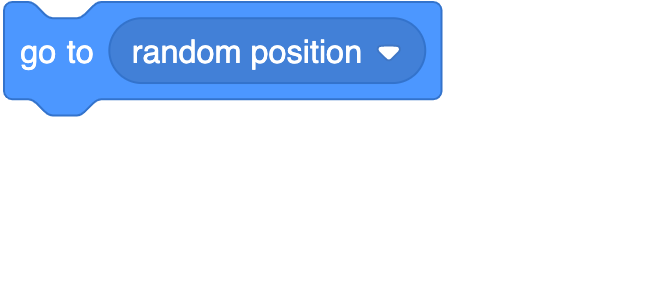 14
Plenary
Ordering motion blocks
This project uses three motion blocks. Which set of blocks are in the right order?
A
B
C
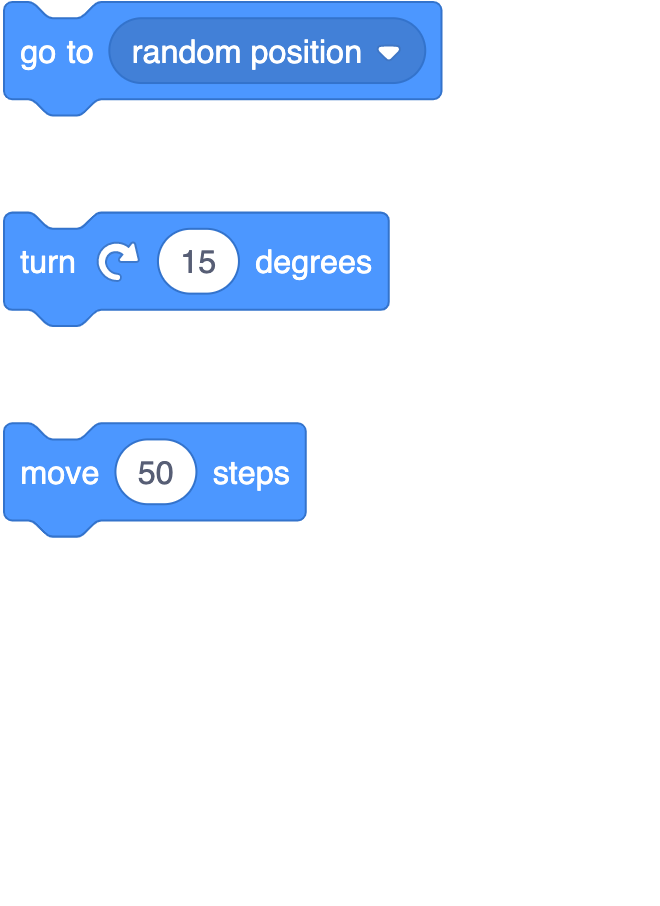 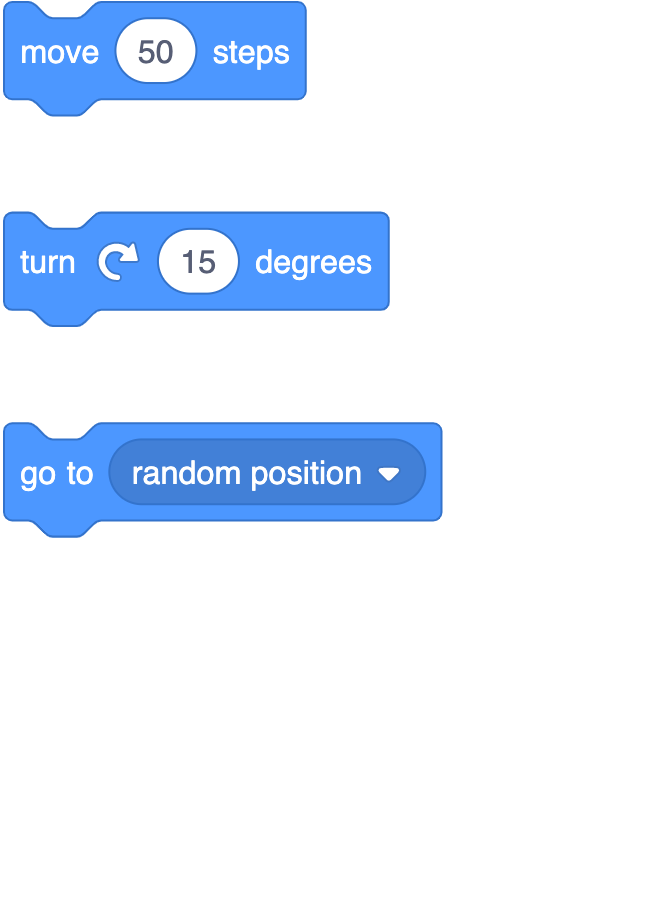 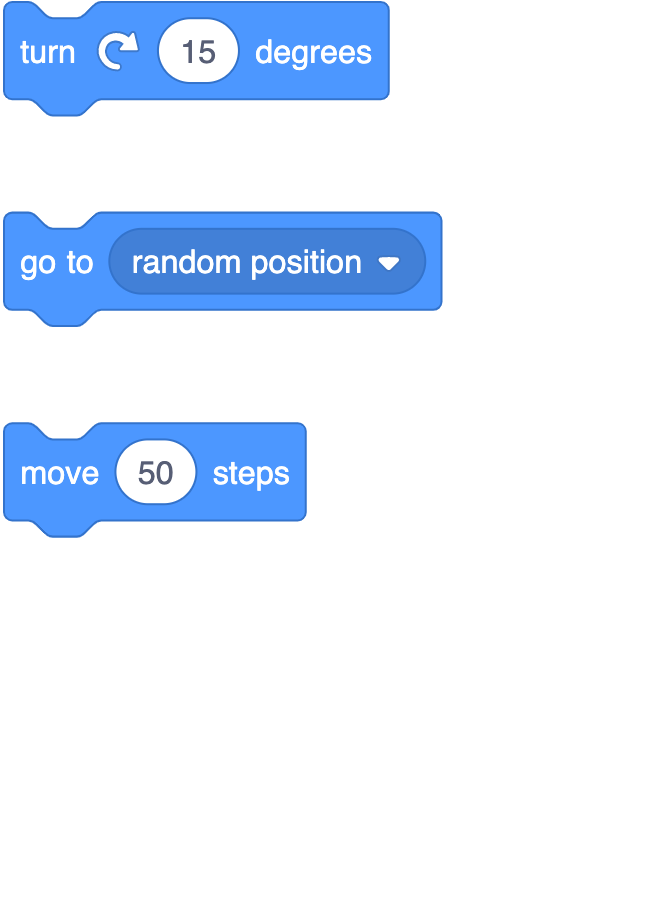 15
Assessment
How confident are you? (1–3)
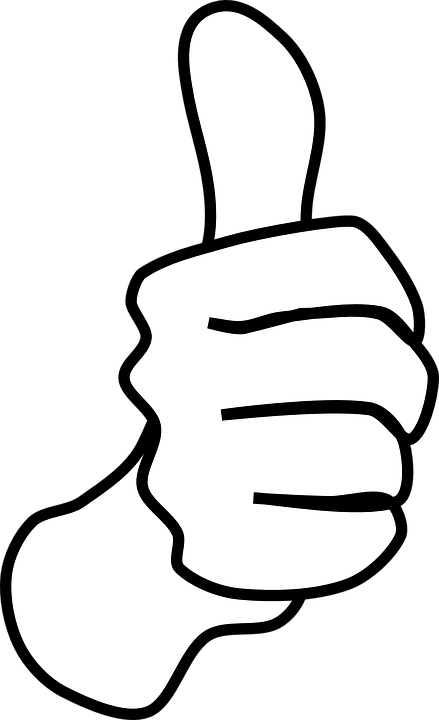 I can identify that each sprite is controlled by the commands I choose
I can choose a word which describes an on-screen action for my design
I can create a program following a design
3 – Very confident
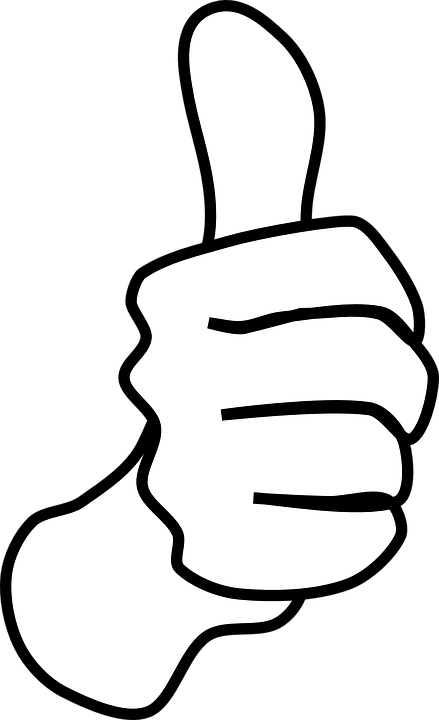 2 – Unsure
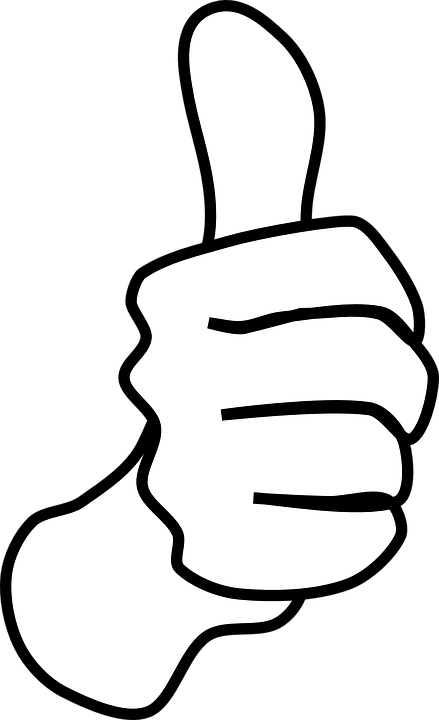 1 – Not confident
16
[Speaker Notes: Image source: https://pixabay.com/vectors/thumb-up-hand-like-confirm-go-top-307176]
Summary
Next lesson
Next lesson, you will…
Combine blocks to create sequences and look at ways to set up a program
In this lesson, you…
Designed and planned motion for sprites in Scratch and explored new motion blocks.
17